Сучасний вимір доброчесності/(антикорупційні органи)
НАЦІОНАЛЬНА РАДА З ПИТАНЬ АНТИКОРУПЦІЙНОЇ ПОЛІТИКИ
Національна рада з питань антикорупційної політики – консультативно-дорадчий  орган при Президентові України. 

ОСНОВНИМИ ЗАВДАННЯМИ Є:
підготовка пропозицій щодо визначення, актуалізації та вдосконалення антикорупційної стратегії для Президента; 
здійснення аналізу стану запобігання та протидії корупції в Україні, ефективності реалізації антикорупційної стратегії та відповідних заходів; 
підготовка пропозицій щодо поліпшення координації та взаємодії між тими, хто працює у сфері запобігання і протидії корупції, та подання їх Президенту; 
сприяння реалізації рекомендацій Групи держав проти корупції (GRECO), Організації економічної співпраці та розвитку (OECD) та інших провідних міжнародних організацій  щодо запобігання та протидії корупції, а також підвищення ефективності міжнародного  співробітництва України в цій сфері; 
сприяння науково-методичному забезпеченню з питань запобігання та протидії корупції.
Окрім НАЗК, до органів, що займаються  превенцією корупції, можна віднести:
Уповноважені підрозділи (уповноважені особи) з питань запобігання та виявлення корупції 

Наразі НАЗК не має територіальних відділів, але активно працює на місцях. Це відбувається завдяки координації роботи уповноважених підрозділів з питань запобігання та виявлення корупції. 
Головна мета їхньої діяльності – організація та здійснення заходів із запобігання та виявлення корупції у кожній публічній сфері життя країни. 
Уповноважені підрозділи з питань запобігання та виявлення корупції консультують працівників органів із питань повідомлення про корупцію, заповнення декларацій, а також здійснюють заходи для виявлення конфлікту інтересів і його подальшого врегулювання керівниками органів.
 
Окремо варто згадати про осіб, відповідальних за реалізацію антикорупційної програми юридичної особи. Вони також не є працівниками НАЗК – їх призначають в юридичних особах (наприклад, на державних підприємствах), які зобов’язані затверджувати та реалізовувати антикорупційні програми. 
Головними завданнями таких осіб є підготовка, забезпечення реалізації та контроль за здійсненням заходів щодо запобігання, протидії та виявлення корупції в юридичній особі. Крім того, вони аналізують корупційні ризики в них.
Тепер розберемося, як взаємодіють усі ці органи під час формування та реалізації антикорупційної політики?
НАЗК, формуючи антикорупційну політику держави, розробляє Антикорупційну стратегію й потім вносить її проєкт на розгляд Кабінету Міністрів України як суб’єкту законодавчої ініціативи країни.
Кабінет Міністрів України після розгляду цього проєкту на засіданні вносить Антикорупційну стратегію до Верховної Ради України.
Коли Верховна Рада України ухвалює Антикорупційну стратегію, вона стає Законом і обов’язковою для виконання всіма органами влади на місцевому та національному рівнях. Це робить заходи із запобігання корупції системними, скоординованими та ефективними.

Наступний крок – розробка НАЗК проєкту Державної програми з виконання Антикорупційної стратегії, яка передбачає конкретні заходи та строки їх виконання для державних органів. 
Кабінет Міністрів України на засіданні приймає цю програму.

Виконання Державної програми є завданням усіх органів влади. Своєю чергою НАЗК здійснює моніторинг та координує цей процес. Також Національне агентство може взаємодіяти з Кабінетом Міністрів України, щоб позитивно впливати на реалізацію Державної програми.
НАБУ має право розслідувати злочини, якщо є хоча б одна з таких умов:
злочин вчинено топпосадовцями;
розмір предмета злочину або завданої ним шкоди в 500 і більше разів перевищує розмір прожиткового мінімуму для працездатних осіб, встановленого законом на час вчинення злочину, якщо злочин вчинено публічним службовцем;
підкуп службової особи або вплив на прийняття нею рішення, вчинений щодо службової особи іноземної держави або топпосадовців.
Детективи НАБУ здійснюють досудове розслідування корупційних злочинів, а також суміжних злочинів, зокрема таких, як протиправне заволодіння майном підприємства, установи чи організації; відмивання доходів, одержаних злочинним шляхом; та видання нормативно-правових актів, що зменшують надходження бюджету або збільшують витрати бюджету всупереч закону.
ЗАЛУЧЕНИМИ ДО РОЗСЛІДУВАННЯ ОРГАНАМИ Є :
ДЕРЖАВНЕ БЮРО РОЗСЛІДУВАНЬ
У контексті антикорупційного законодавства ДБР здійснює досудове розслідування окремих корупційних злочинів, які не належать до компетенції НАБУ та Нацполіції (здебільшого вони вчинені правоохоронцями та організованими групами).
Відповідно до Кримінального процесуального кодексу України ДБР проводитьдосудове розслідування корупційних злочинів, учинених:

працівником правоохоронного органу, що обіймає посаду, яка є нижчою за посадувищого начальницького складу;
прокурором, який обіймає посаду заступника керівника підрозділу обласної прокуратури та нижче;
службовими особами НАБУ, крім випадків, визначених Кримінальним процесуальним кодексом;
керівником або іншими прокурорами САП.
НДо повноважень Національної поліції належить здійснення досудового розслідування злочинів, зокрема корупційних, які не належать до компетенції НАБУ та ДБР. Також Нацполіція складає адміністративні протоколи про вчинення правопорушень, пов’язаних з корупцією, стосовно осіб, які не є високопосадовцями. 

Слідчі Нацполіції здійснюють досудове розслідування корупційних злочинів у решті випадків, а саме коли такі злочини не належать до підслідності жодного іншого правоохоронного органу. 

Наприклад, корупційні злочини, вчинені службовими особами органів виконавчої влади, які не є правоохоронцями, якщо сума збитків менша за 500 прожиткових мінімумів для працездатної особи (2024 р - 3028 грн)
Служба безпеки України може здійснювати розслідування в справах про зловживання владою або службовим становищем, якщо цей злочин:
встановлено під час розслідування злочинів щодо порушення державної таємниці; 

вчинений особою, щодо якої здійснюється досудове розслідування, або іншою особою, якщо вони пов’язані зі злочинами, вчиненими особою, стосовно якої здійснюється досудове розслідування злочинів щодо порушення державної таємниці та не підпадає  під підслідність НАБУ.
Структура лекції
І. Теоретичні засади доброчесності
ІІ. Доброчесність, суспільство й держава
ІІІ. Доброчесність та Україна
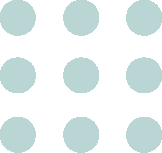 Доброчесність - ?
Слово «доброчесність» походить від латинського «іtegritas», що означає розсудливість, цілісність і завершеність. А у переносному значенні – чистоту, правильність та невинність.

В англійській мові зберігся корінь цього слова («integer» – цілий). Англійське «integrity» означає стан цілісності, об’єднання, а також якість чесної людини, яка має сильні моральні принципи. Так, наприклад, деякі науковці визначають доброчесність, як «цілісність» або «повноту» в плані послідовності та узгодженості принципів і цінностей. Проте не існує єдиного визначення доброчесності.и можемо розглядати її як набір певних цінностей (відповідальність, непідкупність, чесність), так і як ставлення людини до моральних норм, готовність їх дотримуватися й рефлексувати. 

От ще декілька прикладів того, як можна визначатидоброчесність:
Поняття доброчесності
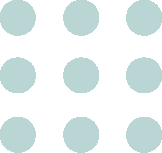 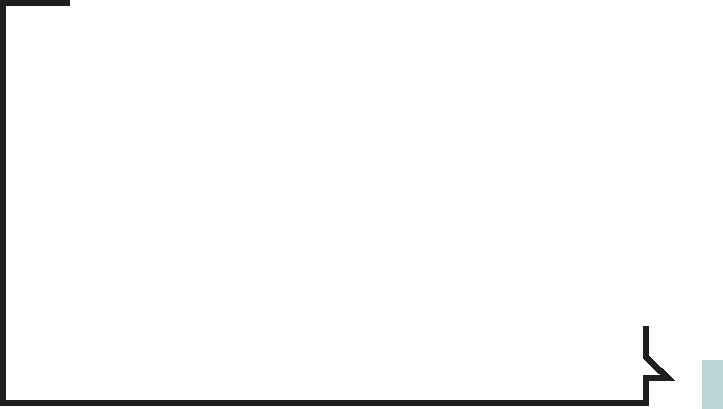 Великий тлумачний словник: Доброчесність – висока моральна чистота, чесність. А «доброчесним» є той, хто живе чесно, дотримується всіх правил моралі.

Сучасний словник з етики: Доброчесність – позитивна моральна якість, яка зумовлена свідомістю й волею людини, та є стійкою характеристикою її способу життя та вчинків. Під доброчесністю розуміється також готовність і здатність особистості свідомо, неухильно орієнтуватись у своїх діях та поведінці на принципи добра й справедливості. 

Організація економічного співробітництва: Доброчесність – послідовне узгодження та вірність загальноприйнятим етичним цінностям, принципам та нормам для обстоювання та визначення пріоритетності суспільних перед приватними інтересами в державному секторі.

Офіс доброчесності НАЗК пропонує використовувати таке визначення: Доброчесність – чинити правильно, навіть коли ніхто не бачить.
«Іntegritas» (латиниця) –
розсудливість, цілісність, завершеність, правильність і невинність
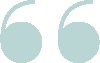 Доброчесність у житті –
нескінченне поле, довге, 
як саме життя

 Анжелос  Джаннакопулос
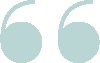 Погляди на доброчесність
Доброчесність як самоінтеграція: Доброчесність — це питання інтеграції різних частин своєї особистості в гармонійне, неушкоджене ціле, збереження власного Я. 

Доброчесність як ідентичність: Доброчесність — вчинення дій у такий спосіб, що відображає уявлення людей про те, хто вони є. 

Доброчесність як самоконструювання: Жити доброчесно — це не просто мати послідовний життєвий план і реалізовувати його, це значить діяти так, щоб бути раціонально схваленим як самим собою, так і своїм майбутнім Я.

Доброчесність як відстоювання чогось: Доброчесні люди не просто діють відповідно до своїх переконань, вони відстоюють щось: свої найкращі судження в спільноті людей.

Доброчесність як моральна мета: такий погляд накладає моральні обмеження на ті зобов'язання, яким доброчесна людина повинна залишатися вірною.
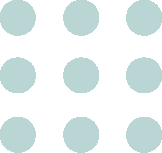 Доброчесність,
суспільство і держава
Зв’язок між соціально-політичними умовами та доброчесністю
Рішення діяти доброчесно людина приймає самостійно і будувати доброчесне середовище треба починати з себе. 

Але соціальні (наприклад, сім’я, бізнес, релігія) та політичні (наприклад, політичний режим) структури і процеси суспільства мають вплив  на особисту доброчесність. Вони заохочують або блокують інструменти для розбудови доброчесного середовища. 

Державні інститути, включаючи форми правління та економічні механізми, повинні сприяти доброчесності. Якщо суспільство побудоване так, що заважає усвідомлювати або діяти відповідно до своїх зобов'язань, цінностей та бажань – така структура ворожа до доброчесності, що впливає на  погіршення добробуту та появи в суспільстві стану відчудженності.
Зв’язок між соціально-політичними умовами та доброчесністю
Демократичні режими
сприяють розвитку доброчесності, адже вона є одним з їхніх ключових принципів
люди в таких суспільствах більш вільні, а сама структура суспільства прозора.
Авторитарні та тоталітарні режими
Можуть використовувати цінність доброчесності як певний «фасад» – вони можуть створювати інституції, які начебто виховують доброчесних громадян (наприклад, піонери), але їхня головна мет – підтримка пропаганди, аж ніяк не моральних цінностей. 
Авторитарні країни  бачать в реальній доброчесності загрозу для свого існування і всіма способами з нею борються чи закладають в цей термін зовсім іншу суть. 
Можливості громадян обмежені,  а суспільні процеси – незрозумілі.
Зв’язок між доброчесністю та корупцією. Як доброчесність впливає на ефективність боротьби з корупцією.
Доброчесність та боротьба з корупцією тісно пов’язані. Відсутність корупції є одним із важливих елементів доброчесного середовища, так само як доброчесність робить боротьбу з корупцією ефективною.
 Оскільки корупція завжди зачіпає не просто громадян, а й посадових осіб, то, коли ми розглядаємо доброчесність у контексті корупції, маємо говорити не тільки про формування доброчесності на рівні всіх громадян, а й окремо розглядати інституційну доброчесність посадових осіб.
Доброчесність посадових осіб
Інституції повинні мати внутрішню стійкість (налагодженні механізми роботи та внутрішню підзвітність) та зовнішній контроль (бути підзвітними, в першу чергу, громадянам)
Організація економічного співробітництва (ОЕСР) вважає, що наявність чітких стандартів забезпечить доброчесність посадових осіб.
Доброчесність посадових осіб
Шляхи досягнення 
Мотивація діяти чесно

Дослідження показують, що коли справа доходить до етичного вибору, це постійна битва розуму між власним інтересом і мораллю, яка ніколи не вирішується раз і назавжди. 
Наш хитрий мозок не любить конфліктувати щодо рішень та докладе всіх зусиль, щоб уник нути будь-якої невизначеності чи дискомфорту під час їх прийняття. Що можна зробити? 
Чесність – це питання самоповаги. Співробітникам державного сектора слід регулярно  нагадувати про довіру до них та очікувану чесність. Пріоритетність зобов’язань може  допомогти їм відмовитися від спокуси згорнути кут, збагатити друга чи обдурити систему.
Доброчесність посадових осіб
Індивідуальна відповідальність 

Проблема полягає в тому, що почуття провини різко зменшується, коли його поділяють. Залучення інших до корупційної схеми може навіть бути хорошою тактикою, щоб купити їхнє мовчання; це тонко розподіляє відповідальність на плечі багатьох і зменшує індивідуальну. Коли ми не відчуваємо особистої відповідальності, то схильні нічого з цим не робити, повністю ігноруючи свою совість. Людям часто важко думати та діяти незалежно в групах, що може завадити бачити корупційні дії та запобігати їм. Ми рідко ставимо під сумнів поведінку, поширену серед однолітків. І навіть якщо помітимо неетичну поведінку в безпосередньому оточенні, чи повідомимо про неї?
Говорячи про державних посадовців, ми повинні переконатися, що політика передбачає індивідуальну відповідальність. У державі мають бути передбачені такі процедури, які надають можливість повідомляти про неналежну поведінку інших. В Україні, наприклад, діє інститут викривачів.
Доброчесність посадових осіб
Об’єктивність
 
Ми всі чутливі до понад 200 когнітивних упереджень, які впливають на наше етичне судження. Ці упередження можуть призвести до того, що етичні аспекти рішення зникнуть  з поля зору і люди будуть відштовхуватися тільки від власних інтересів. Простіше кажучи,  несвідомо ми бачимо лише те, що очікуємо побачити.
Держава й суспільство мають спонукати осіб, які приймають рішення, бути  об’єктивними та захищати їх від ледь помітних конфліктів інтересів.
Доброчесність громадян
Щоб сприяти розвитку суспільної культури публічної доброчесності треба співпрацювати з приватним сектором, громадянським суспільством та окремими особами шляхом:

﻿﻿﻿визнання в системі публічної доброчесності ролі приватного сектору, громадянського суспільства та окремих осіб, шляхом заохочення підтримувати ці цінності як спільну відповідальність;
﻿﻿﻿залучення відповідних зацікавлених сторін до розробки, регулярного оновлення та імплементації системи публічної доброчесності;
﻿﻿﻿підвищення обізнаності в суспільстві про переваги публічної доброчесності та зменшення толерантності до порушень стандартів публічної доброчесності, а також проведення, за необхідності, кампаній з просування громадянської освіти з питань публічної доброчесності серед окремих осіб і, зокрема, в закладах освіти;
залучення приватного сектору та громадянського суспільства до обговорення додаткових переваг публічної доброчесності, які виникають завдяки підтримці доброчесності в бізнесі та некомерційній діяльності, обміну досвідом, отриманим з передових практик, та його розвитку.
Доброчесність та Україна
Доброчесність в українському законодавстві
До 2000х років. Був тільки термін «академічна доброчесність». У 2000 році затвердили Загальні правила поведінки державного службовця, де доброчесність згадувалася як одна з обов’язкових умов для державних службовців. 
2006 рік. Затверджено Концепцію подолання корупції в Україні — «На шляху до доброчесності». 
2011 рік. Стаття 3 Закону України «Про державну службу»: одним із принципів держслужби названо доброчесність.
2015 рік. У Законі України «Про державну службу»  з’явилося визначення доброчесності – спрямованість дій державного службовця на захист публічних інтересів та відмова від превалювання приватного інтересу під час здійснення наданих йому повноважень.
2016 рік. Доброчесність стала обов’язковою умовою для роботи суддею. Парламентарі внесли відповідні зміни до Конституції України. І того ж дня ухвалили Закон України «Про Вищу раду правосуддя», який зобов’язував суддів щорічно подавати декларацію доброчесності.
Доброчесність: що вже зроблено?
Функціонує Єдиний державний реєстр декларацій осіб, уповноважених на виконання функцій держави або місцевого самоврядування.  
Запровадження ефективної системи запобігання й врегулювання конфлікту інтересів на публічній службі. Офіс доброчесності НАЗК навчає публічних службовців  розпізнати конфлікт інтересів та врегулювати його.
Існує інститут викривачів
Офіс доброчесності НАЗК працює над втіленням просвітницьких проєктів та відкритий до співпраці з представниками громадськості, аби спонукати до переосмислення та зміни поведінки для формування «нульової» толерантності до корупції у суспільстві
в Українських компаніях, навчальних закладах тощо передбачені кодекси етичної поведінки.
ДЯКУЮ ЗА УВАГУ!ДЯКУЮ ЗА ДОБРОЧЕСНІСТЬ НА ЗАНЯТТЯХ!